GSI IPMs
IPMs @ GSI
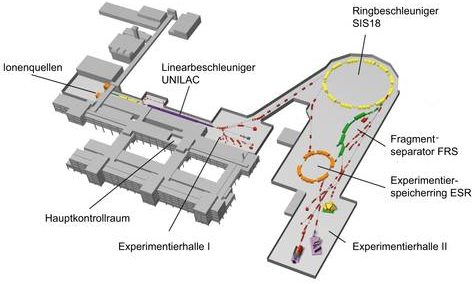 SIS18 Operation
SIS18 Operation:
different sorts of ions from different sources alternately in the SIS18 accelerated
different beam intensities
different consumers / experimenters
requests for intensity / focusing changes
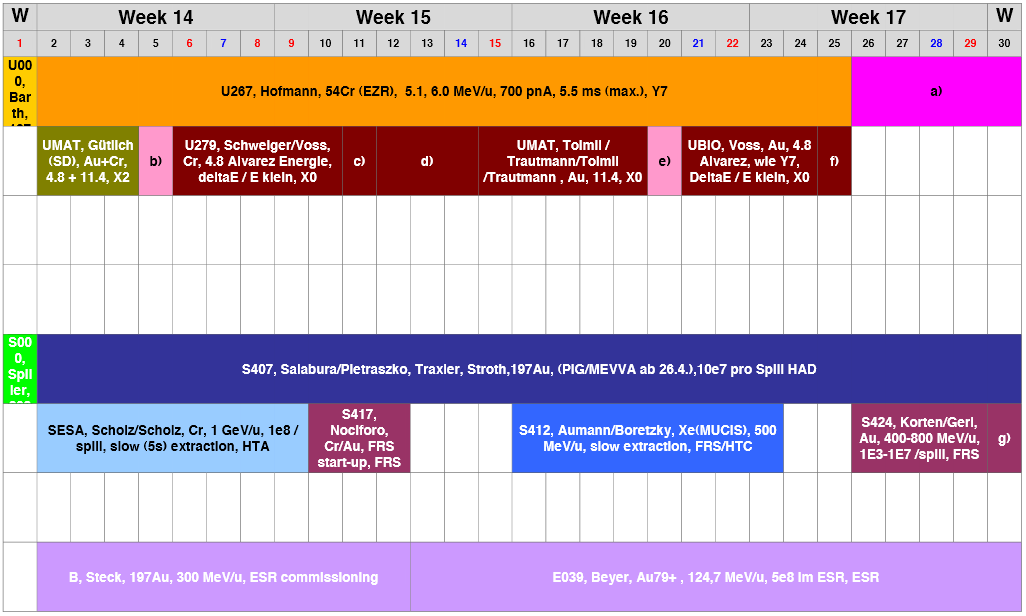 SIS18 operation example:
Au	200	AMeV

Cr 	1 	AGeV
Xe	500 	AMeV
Au	400-800	AMeV
IPM Use
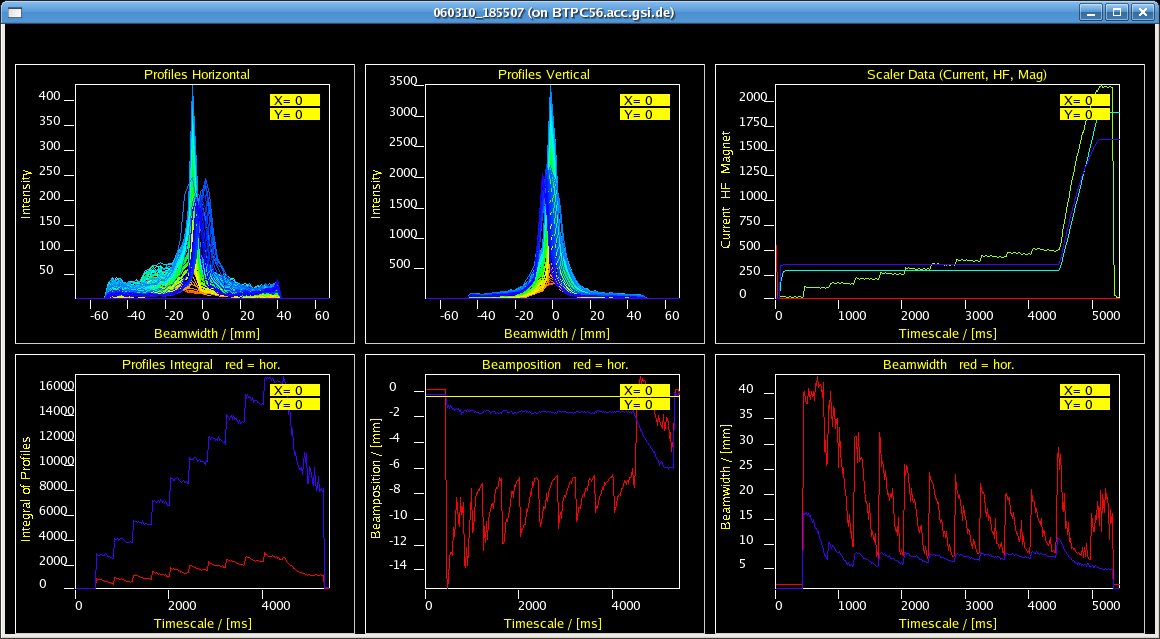 IPM Use:

Operators:
set up different ion sorts 
check beam width by time
cooling optimization
injection optimization


Machine Experimentators / 
PhD Students:
accelerator physics
varying beam intensities
tune changes
resonance crossings
emittance exchanges
beam excitations
cooling effects
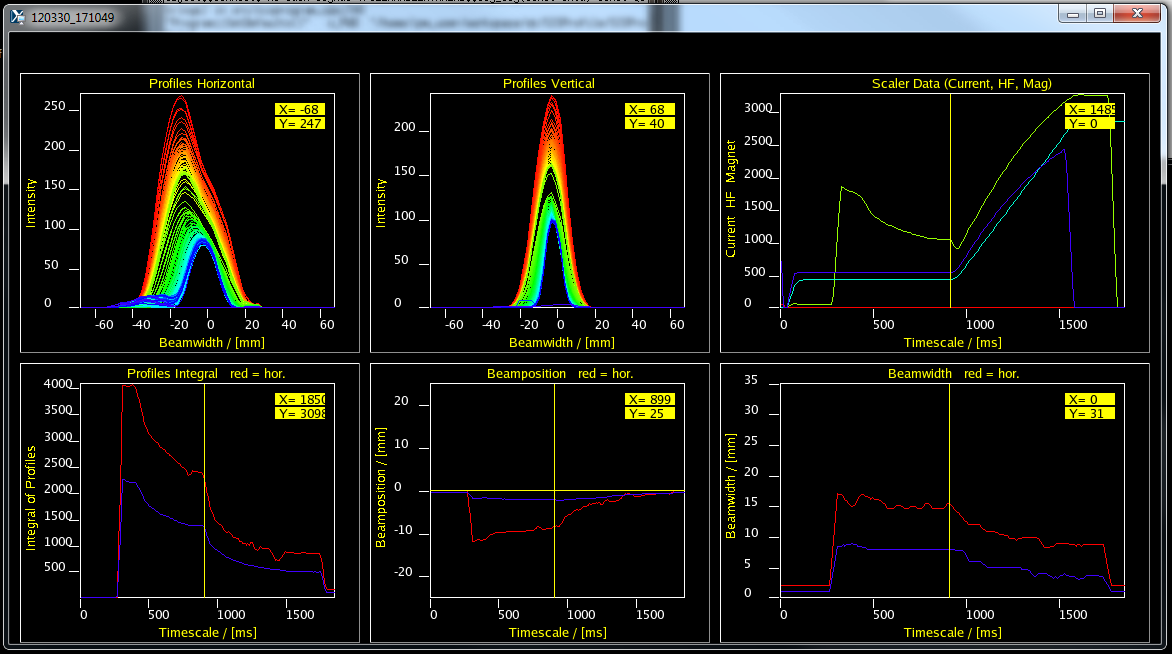 IPM @ SIS18 / Wire Array
Beam Profiles:
7.8x109 Ar18+ ions 
350 AMeV
1.7 s cycle
beam pos changes at accel start
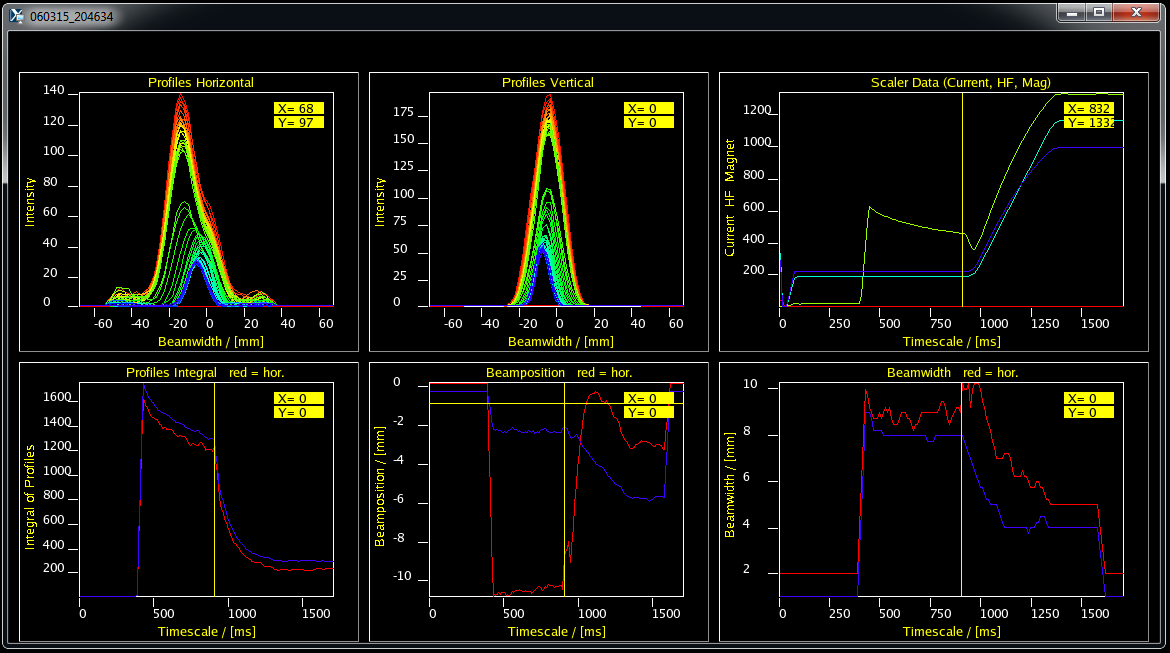 IPM @ SIS18 / Wire Array
Beam Profiles:
1.5x109 U73+ ions 
2 s cycle
300 AMeV
excitations for tune meas.
losses at accel start
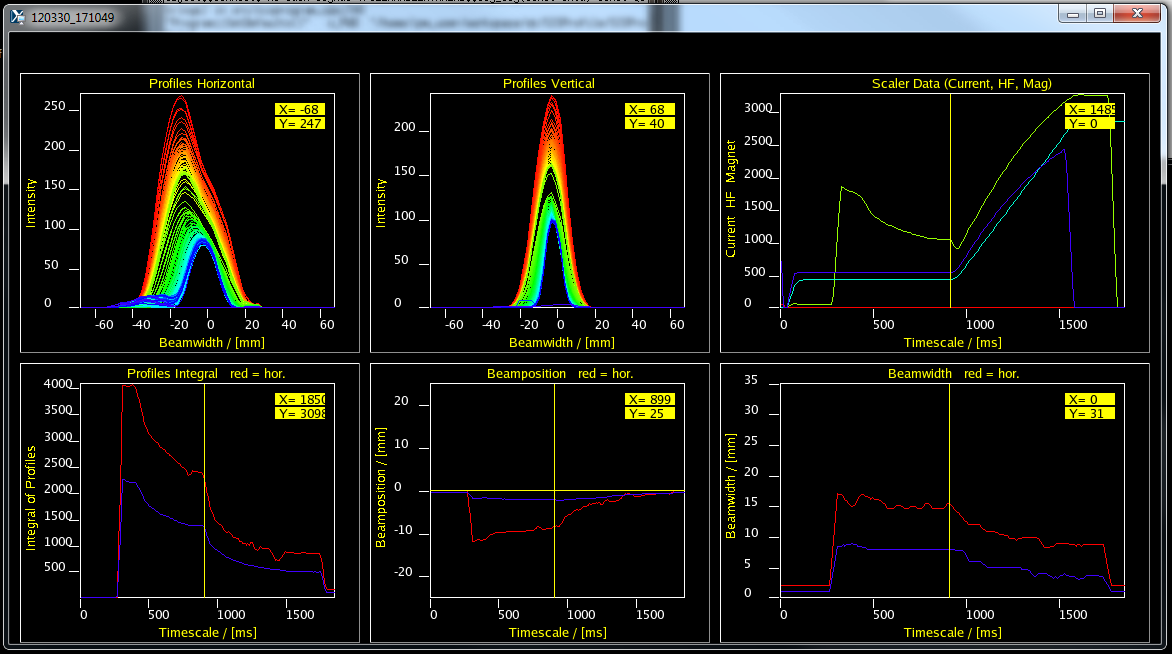 IPMs @ GSI
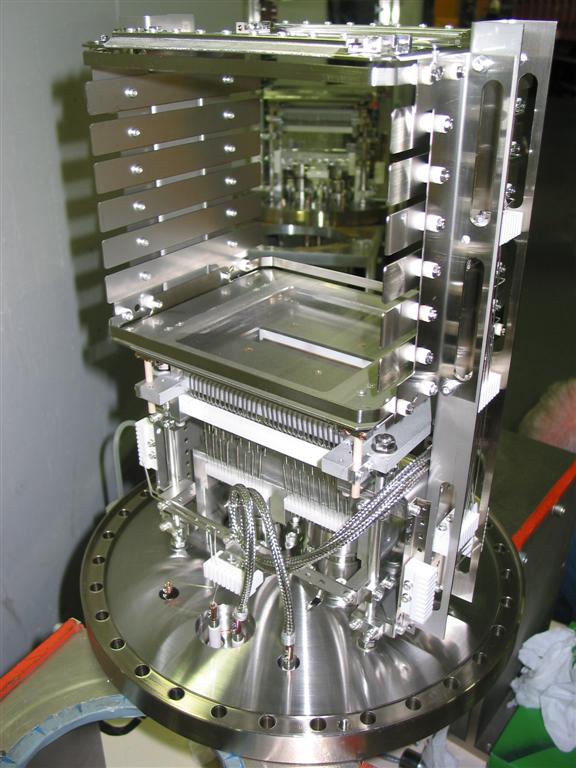 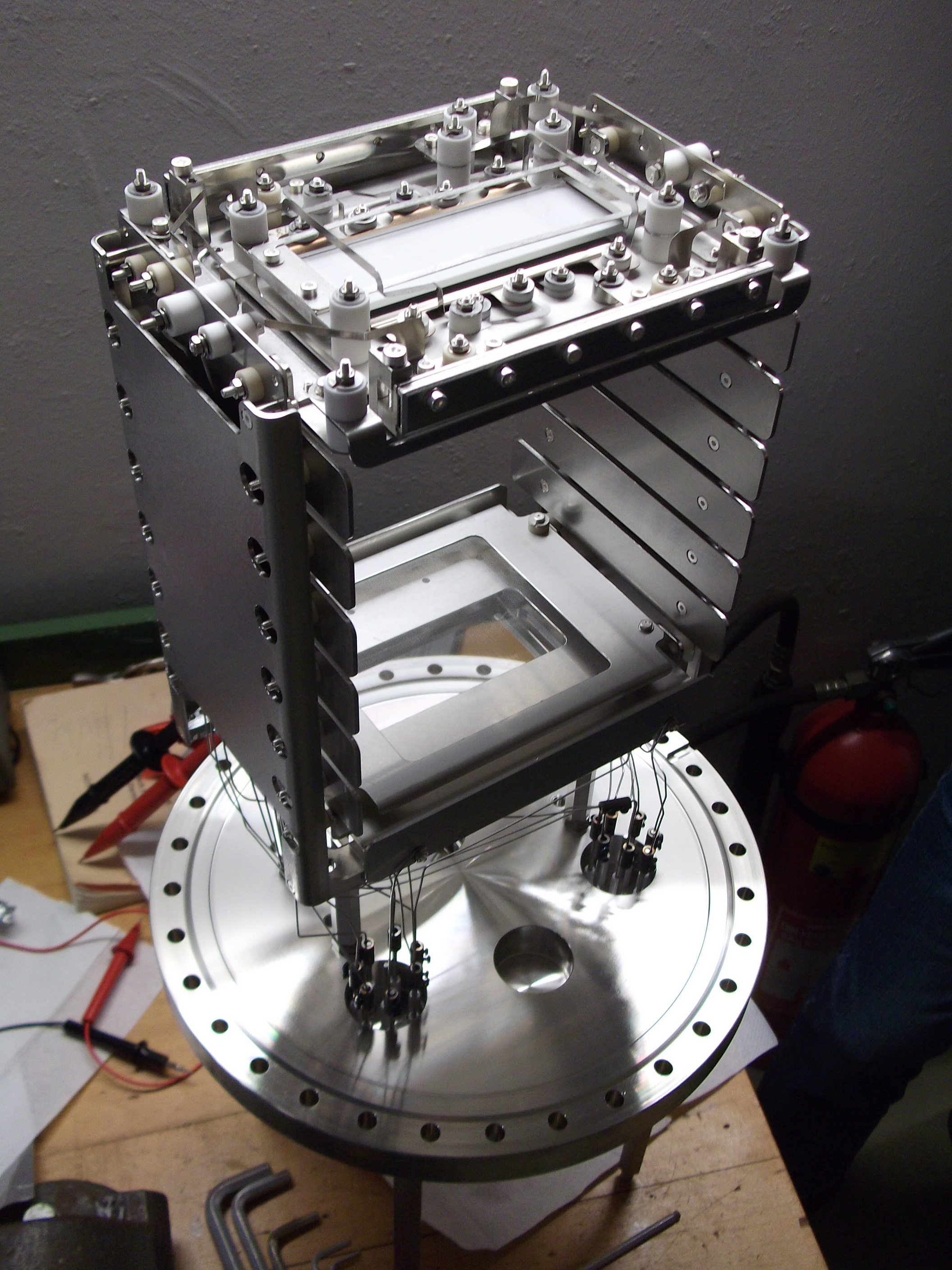 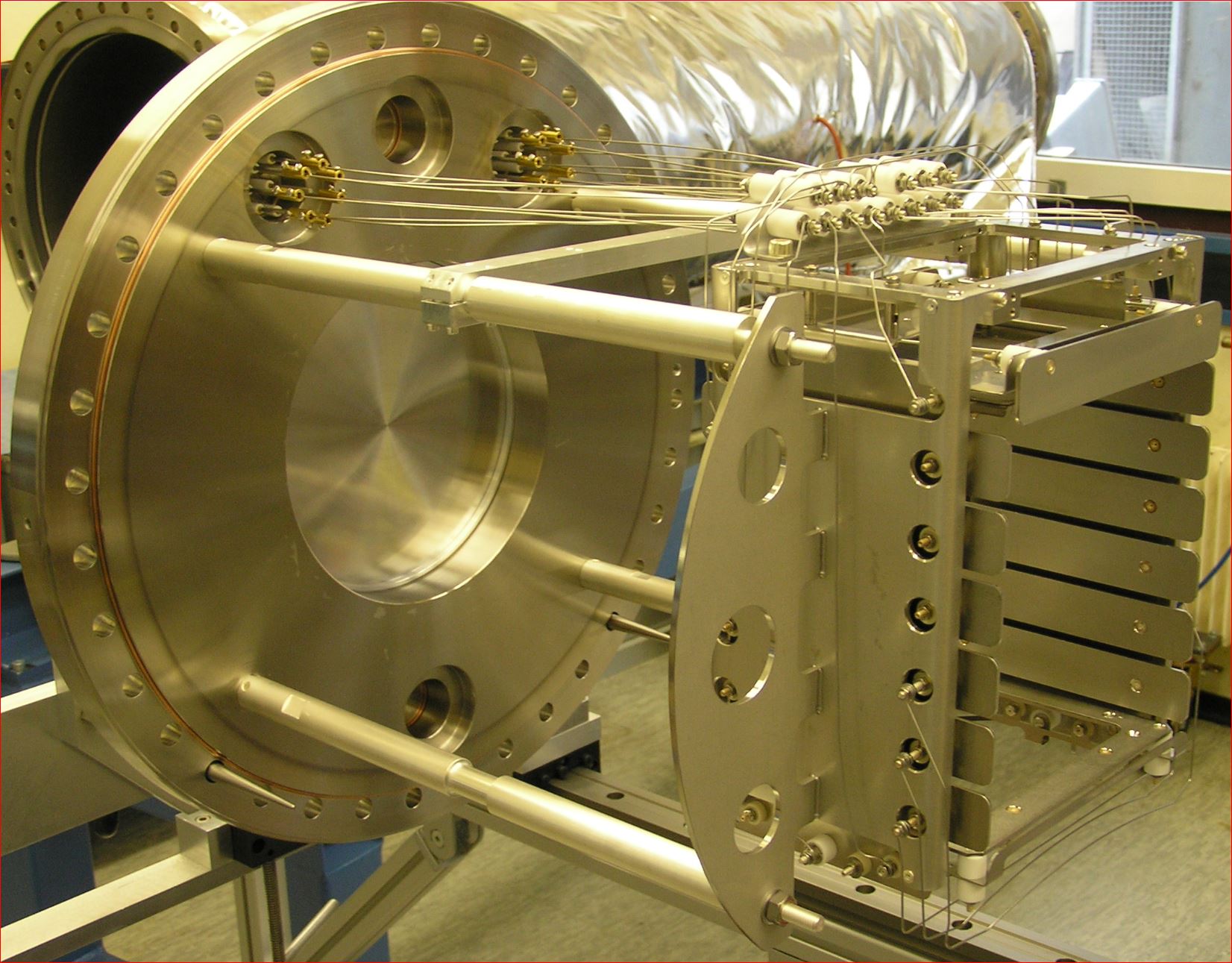 SIS18
ESR
SIS18 : wire readout 0.6 / 2.1mm, 100 profiles/s, integration time 0.5/5ms, COF300
SIS18 : phosphor screen P47 100ns, camera readout, 100 profiles/s, COF400
ESR : phosphor screen P47 100ns, camera readout, 100 profiles/s, CF250
SIS18 vs ESR
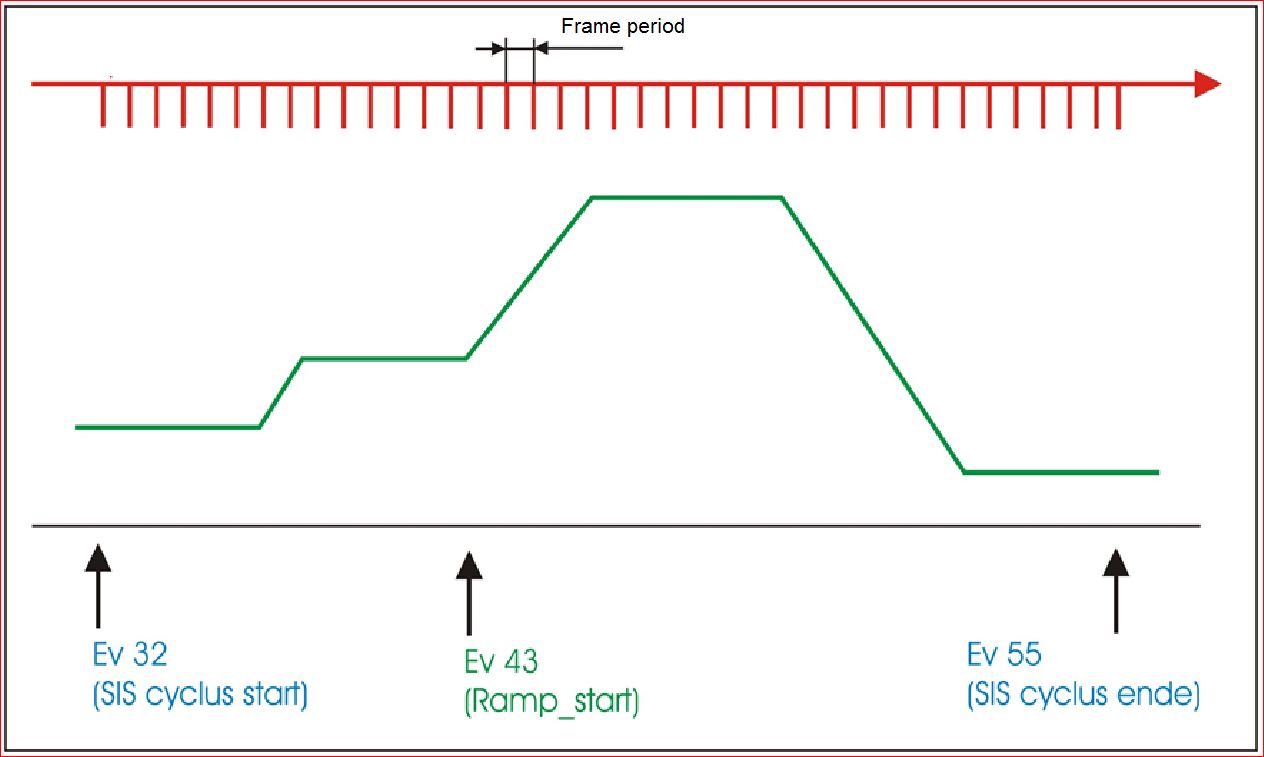 SIS18 - Synchrotron (beam production):
~ s		injection – cooling – acceleration 
		– extraction
Measurement fully event controlled from 
meas_start  to meas_stop.
ESR - Storage ring :
~ min	injection – storage – several re-injections (manually requested) 
Measurement manually controlled.
Data are saved to different files for horizontal and vertical.
IPM Data Storage
Data stored as 
ascii in a network 
folder.

Data file header
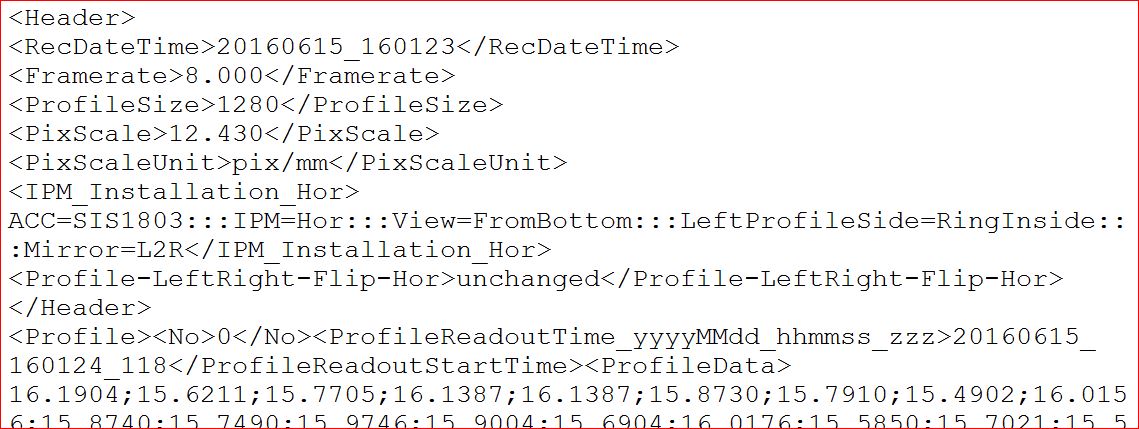 Data part, 
start of profile
End of profile
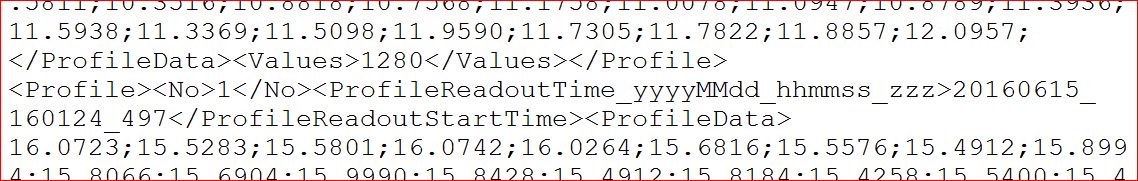 SIS18 – SIS100 IPM
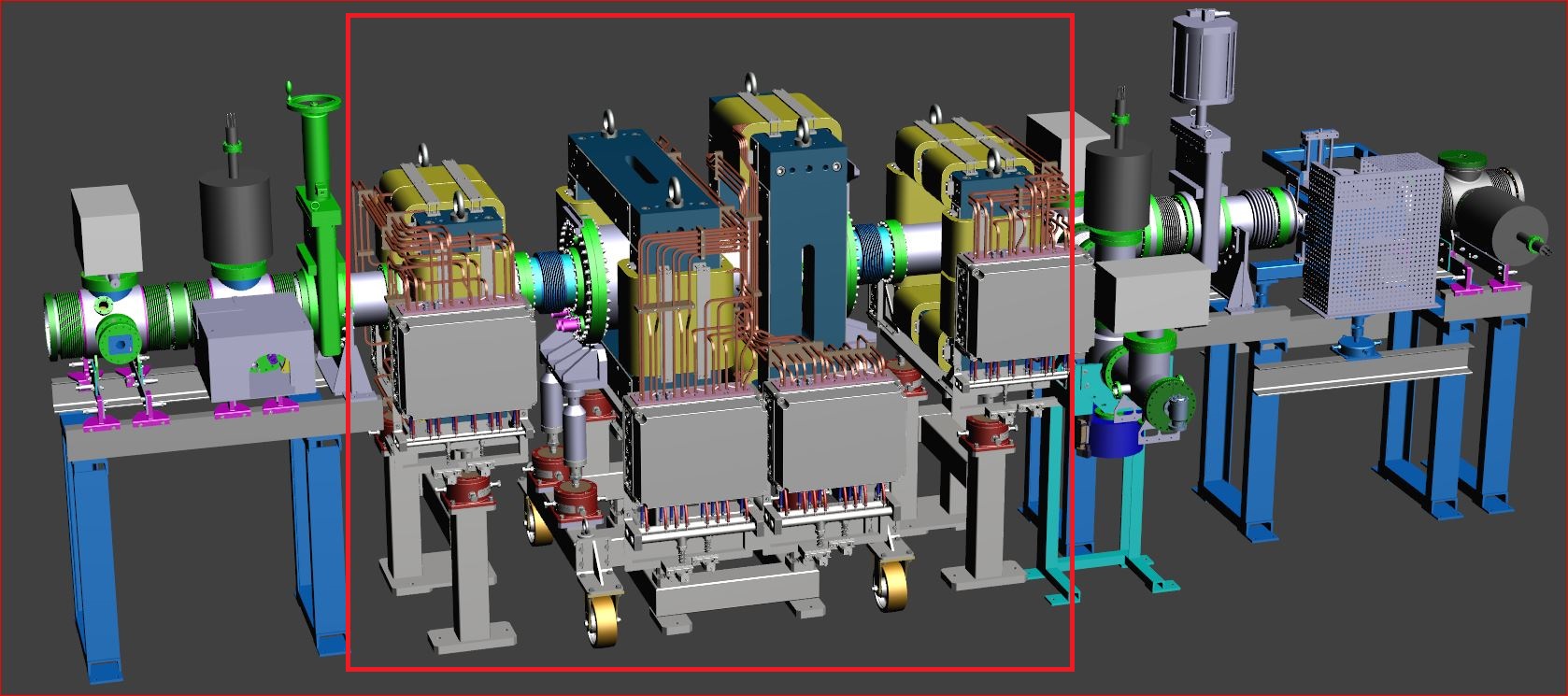 IPM design for the heavy ion synchrotron SIS18.
SIS18 :
216 m circumference / 18 Tm / 10-11  mbar / vacuum bakeout / 200mm aperture / IPM length 2.5m.
2 diagnostic magnets, 2 corrector magnets with 4 coils, detection of electrons and ions
IPM Window Frame Magnet
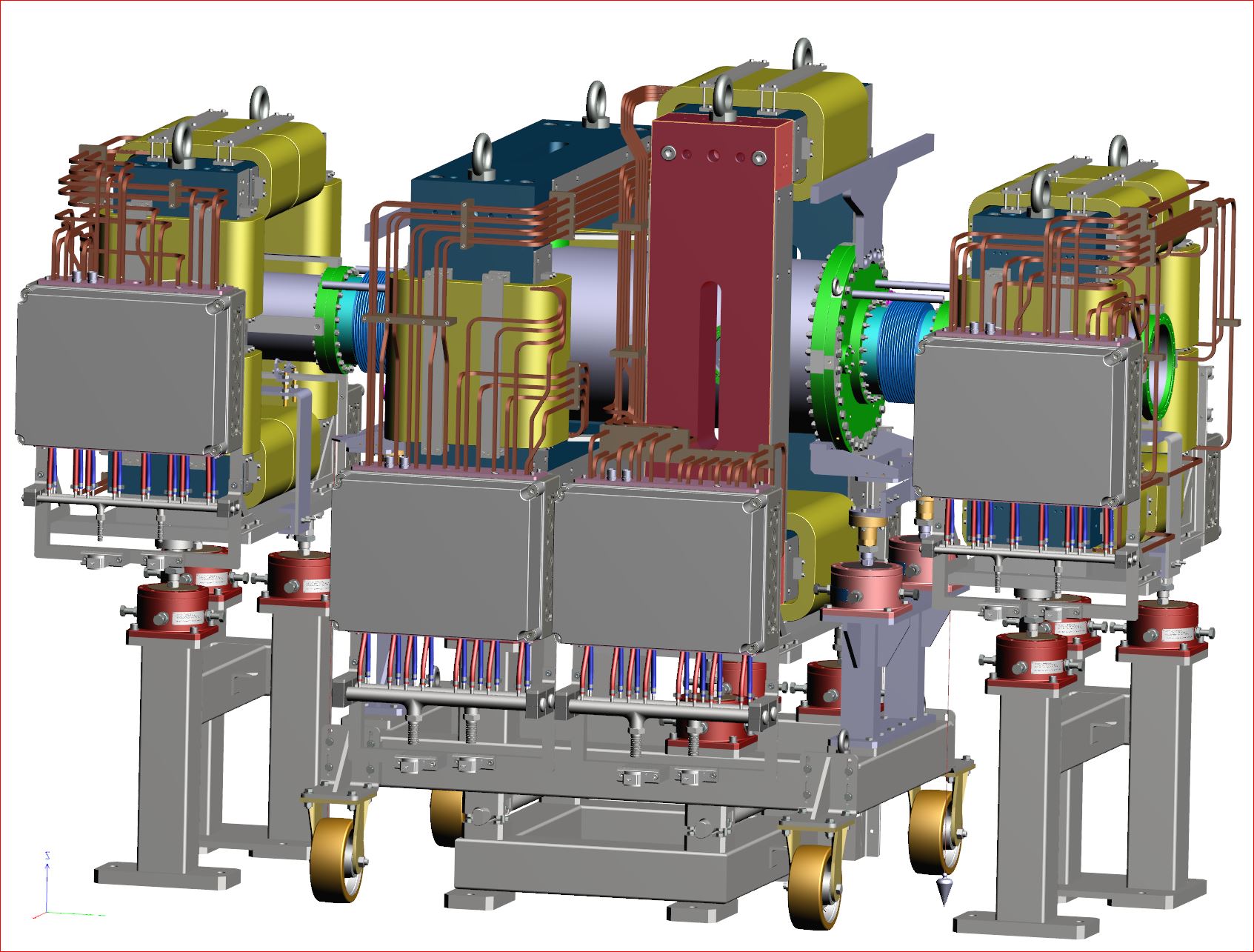 diagnostics with slit in yoke for camera and uv lamp

UV 115nm / 120nm

diagnostic section moveable transverse to beam line 
self-repositioning 

IPM insertion in beam 
direction, avoid tangential flange – keep magnet aperture small

field compensation in
short beam pipes

diagnostic : 1.34 to
corrector : 0.79 to

connection boxes split up
IPM Magnet
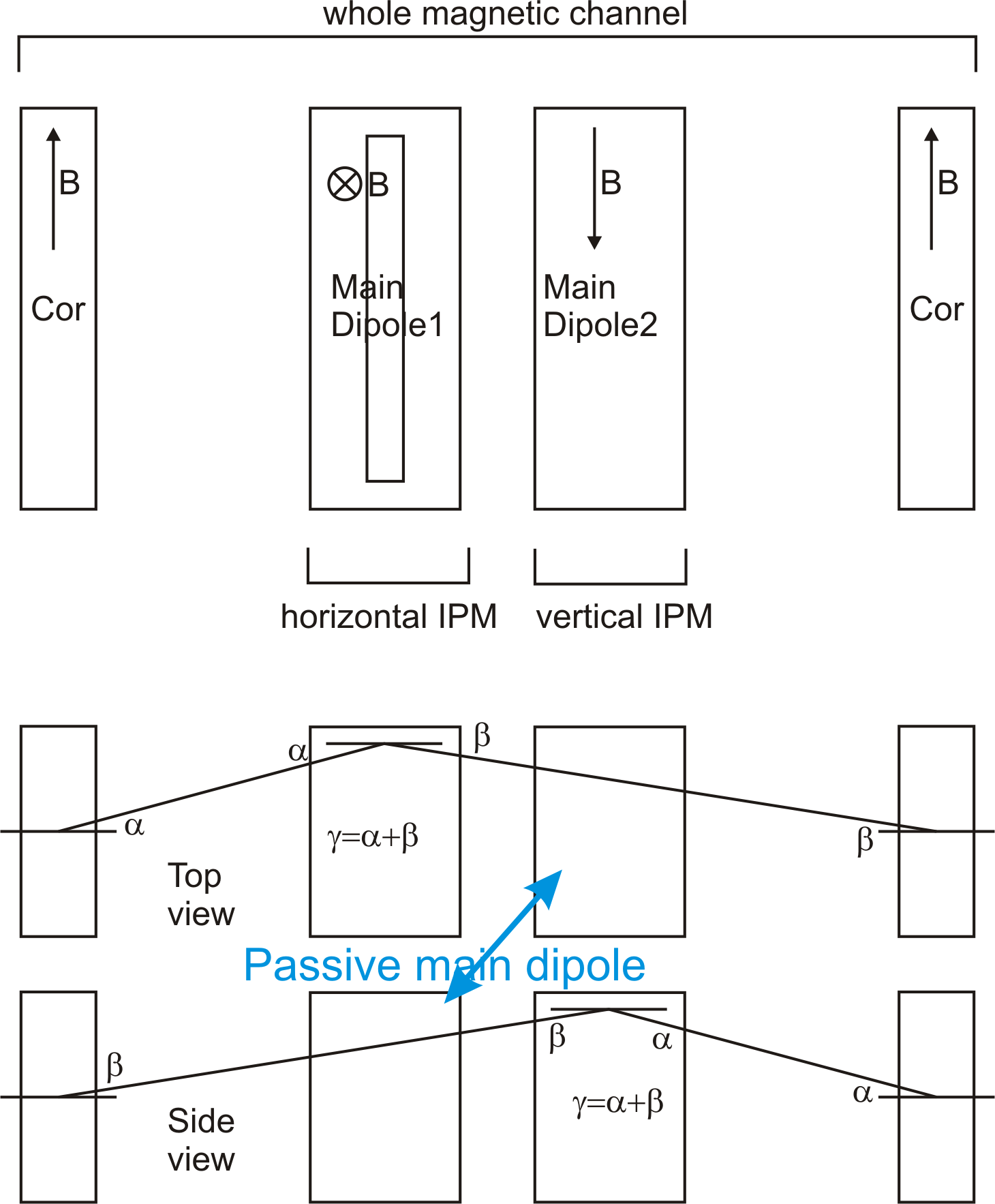 Diagnostic magnets are used alternating.
Correctors used always.

Slit in yoke manipulates mainly z-comp.
of magnetic field.

Correctors act in two planes.
The correctors are equal but turned by 90 degree around beam axis.
IPM Vacuum Chamber
Main vacuum chamber length 1m / 
inner diameter 0.4 m.
Main flanges are COF400

bellows CF200 /
length 250

beam pipes CF200 / 
length 500

holders for Hall probes

adjustment feet for tension and compression

high voltage feedthroughs 2x CF40 with 8x 20kV each

support fixed on the moveable magnet support
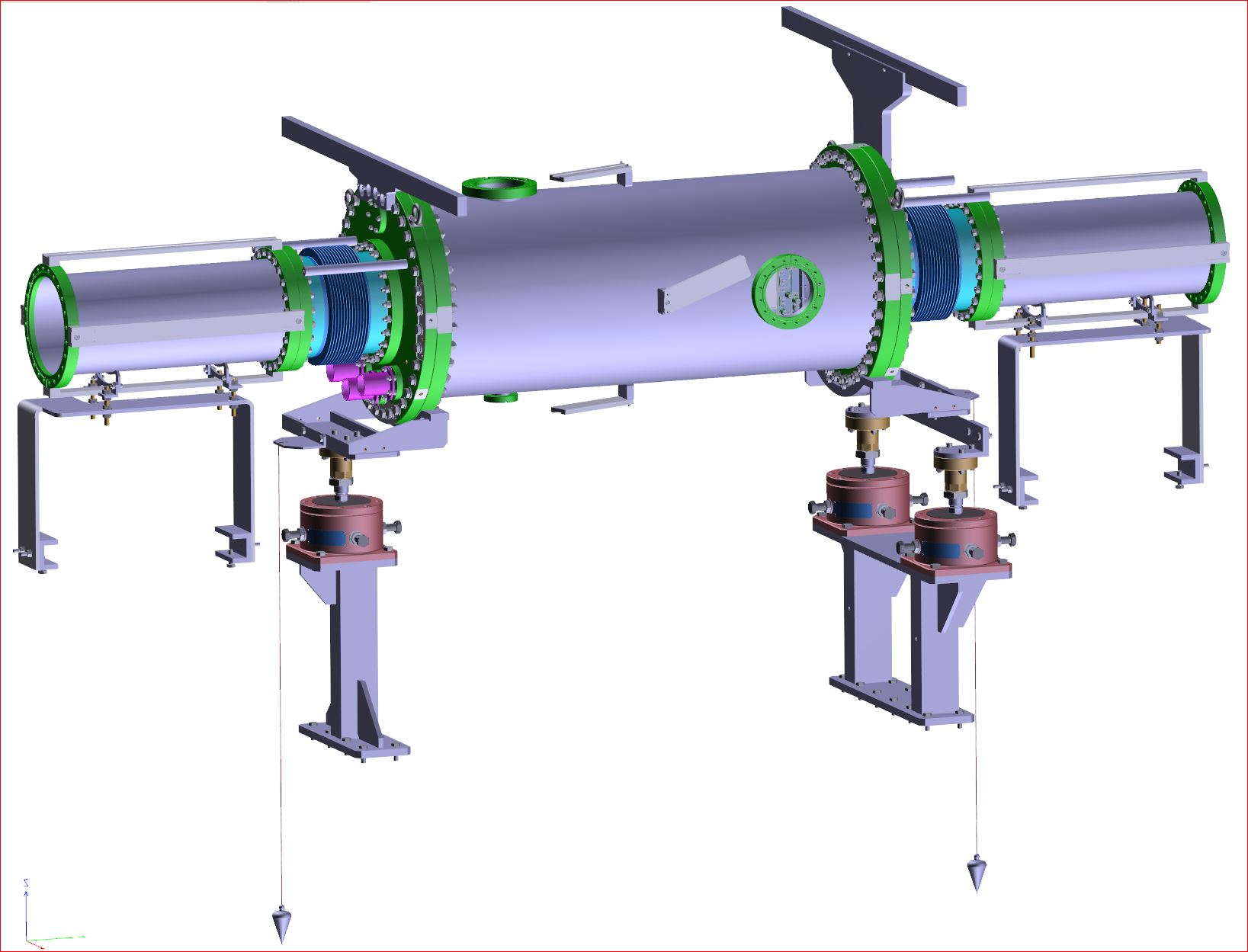 IPM Magnet Benachmark
Particle tracking simulations with CST show a maximum beam width spread of 0.2mm for a beam with 30mm radius.
The magnetic field was designed with Opera.
15 Particles starting at:
x = 0, 15, 30, 45 and 60 mm
z = 0, 11, 22 mm
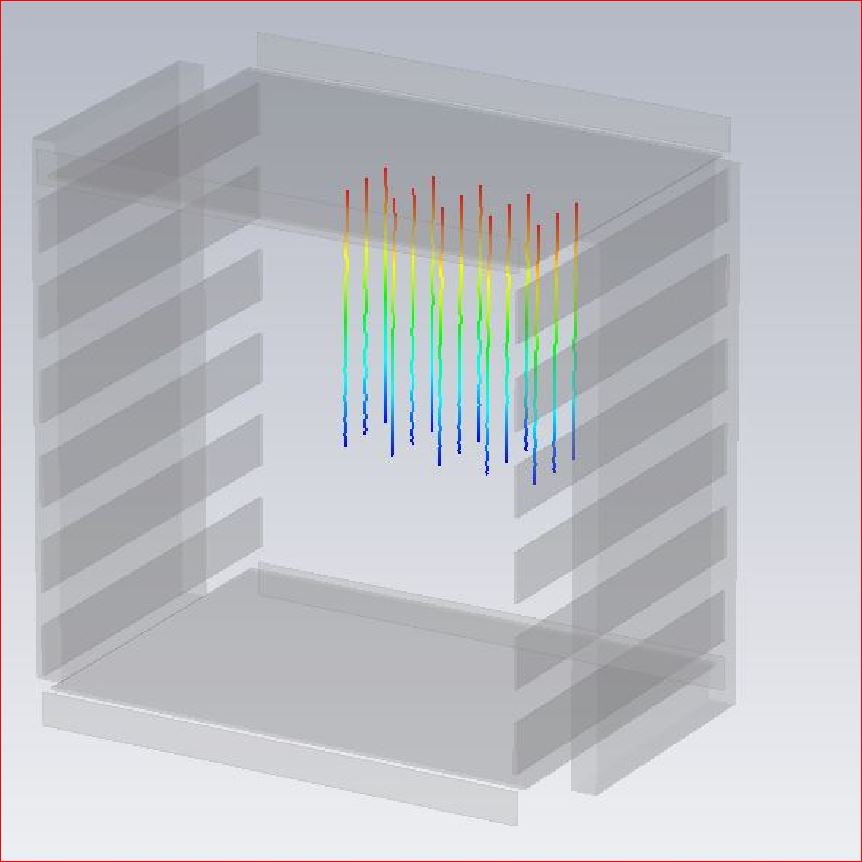 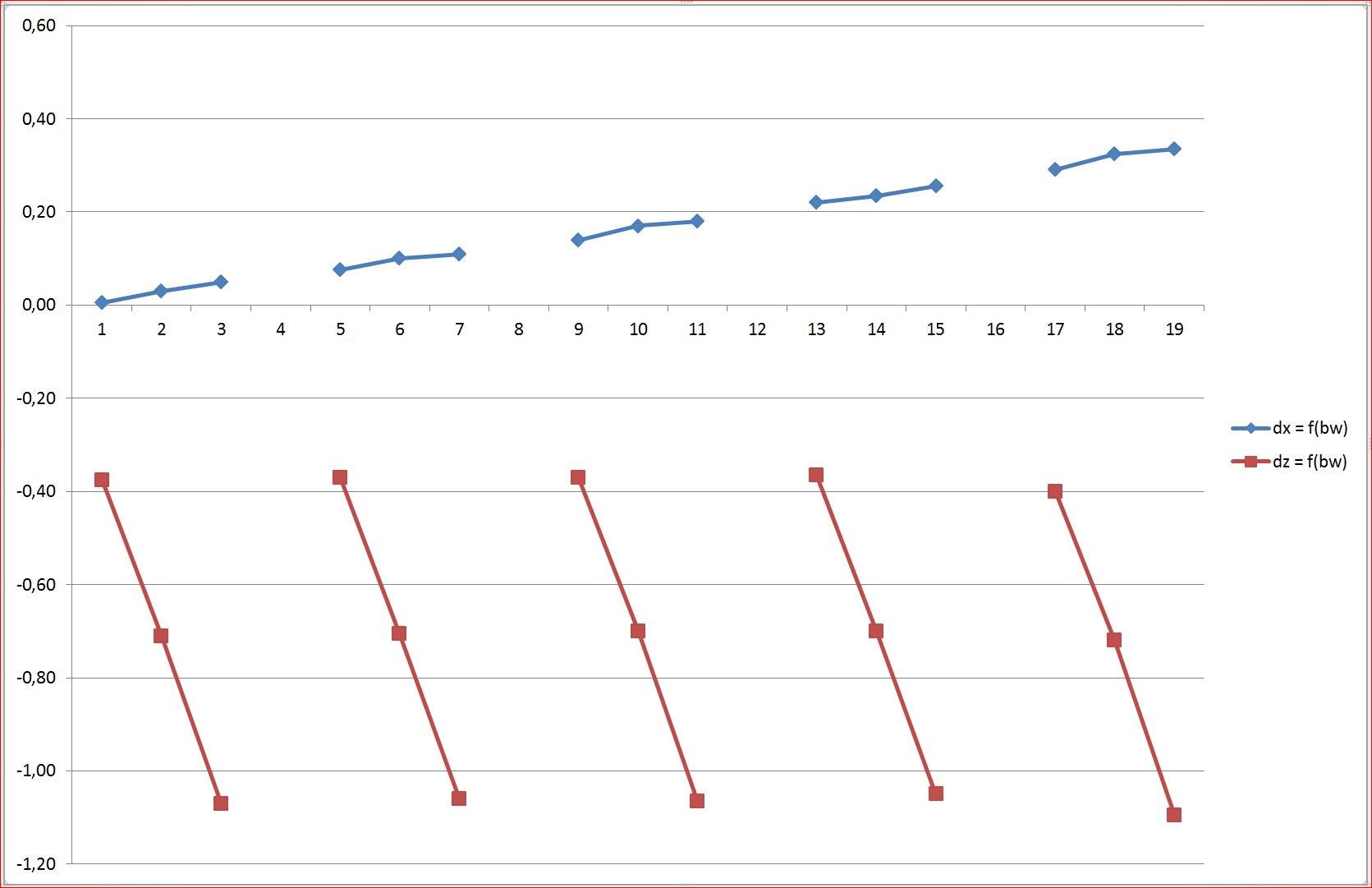 x0        x15       x30        x45       x60
z 22
z 11
z  0
IPM SIS18 installation w/o magnet
IPM w/o magnet in operation in the SIS18.  

FESA software under development.

Vacuum chamber equipped with heat jackets for vacuum bakeout.

Camera holders are covered by aluminium foil.

High voltage adapter boxes.
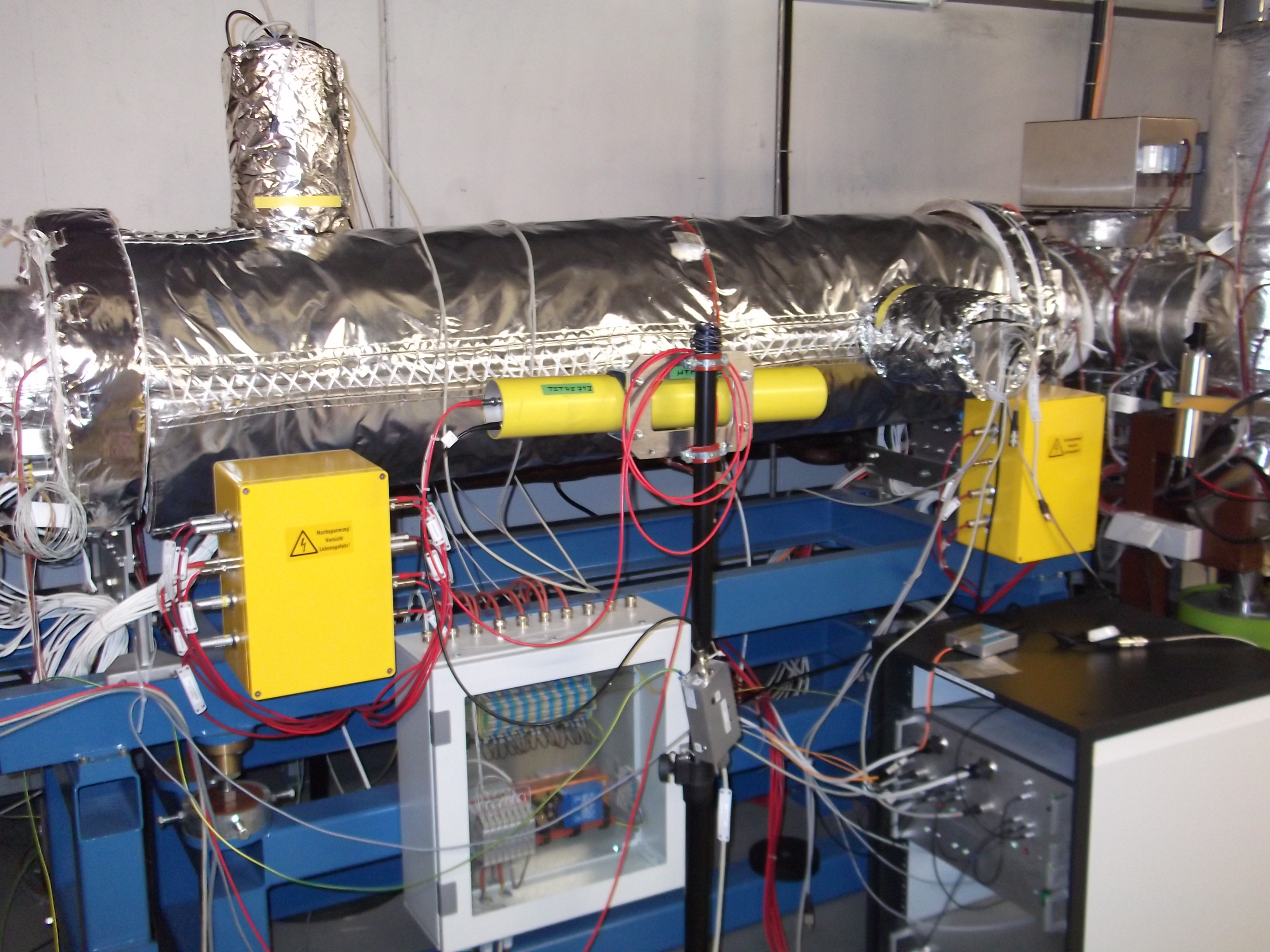 IPM SIS18
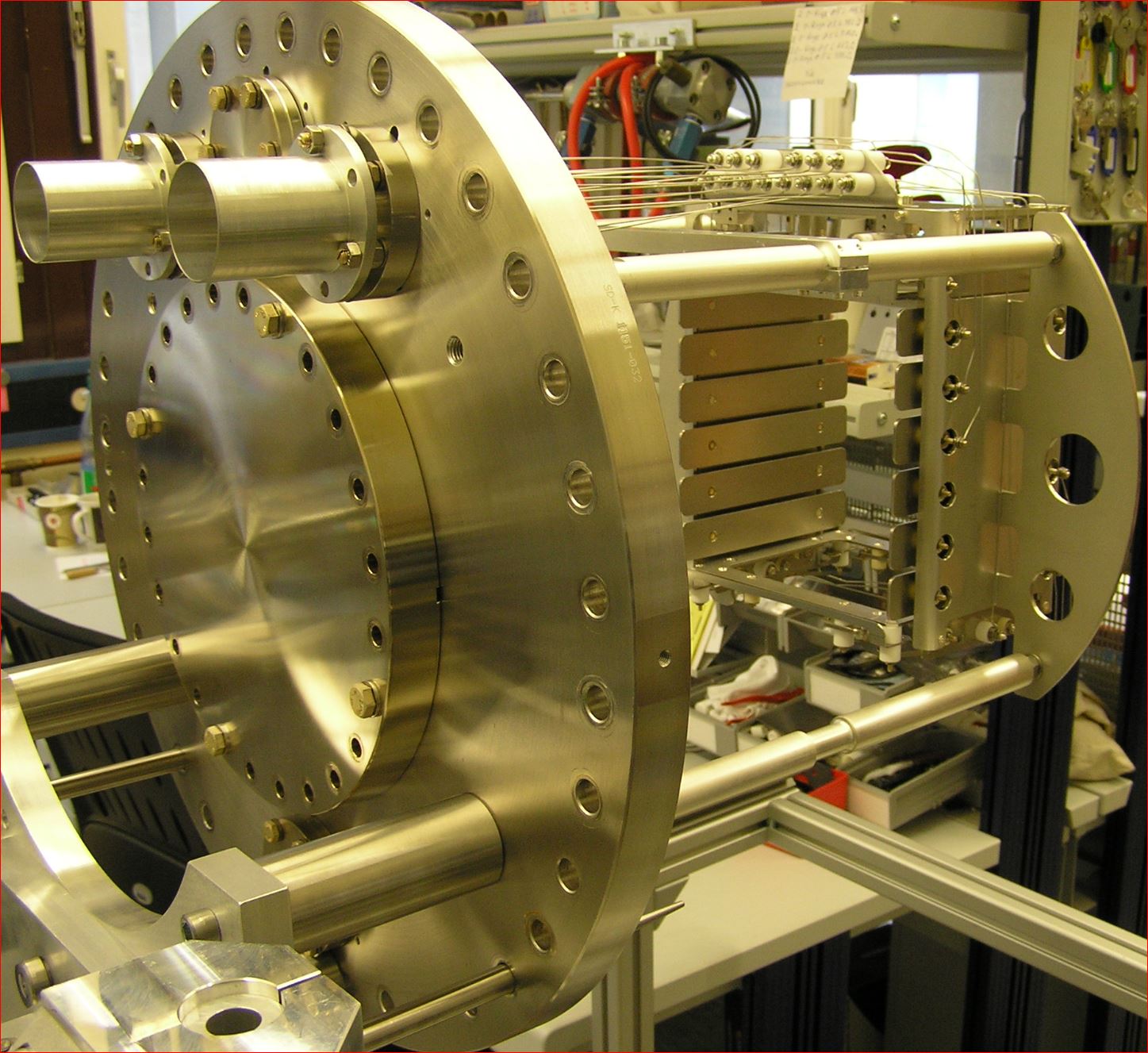 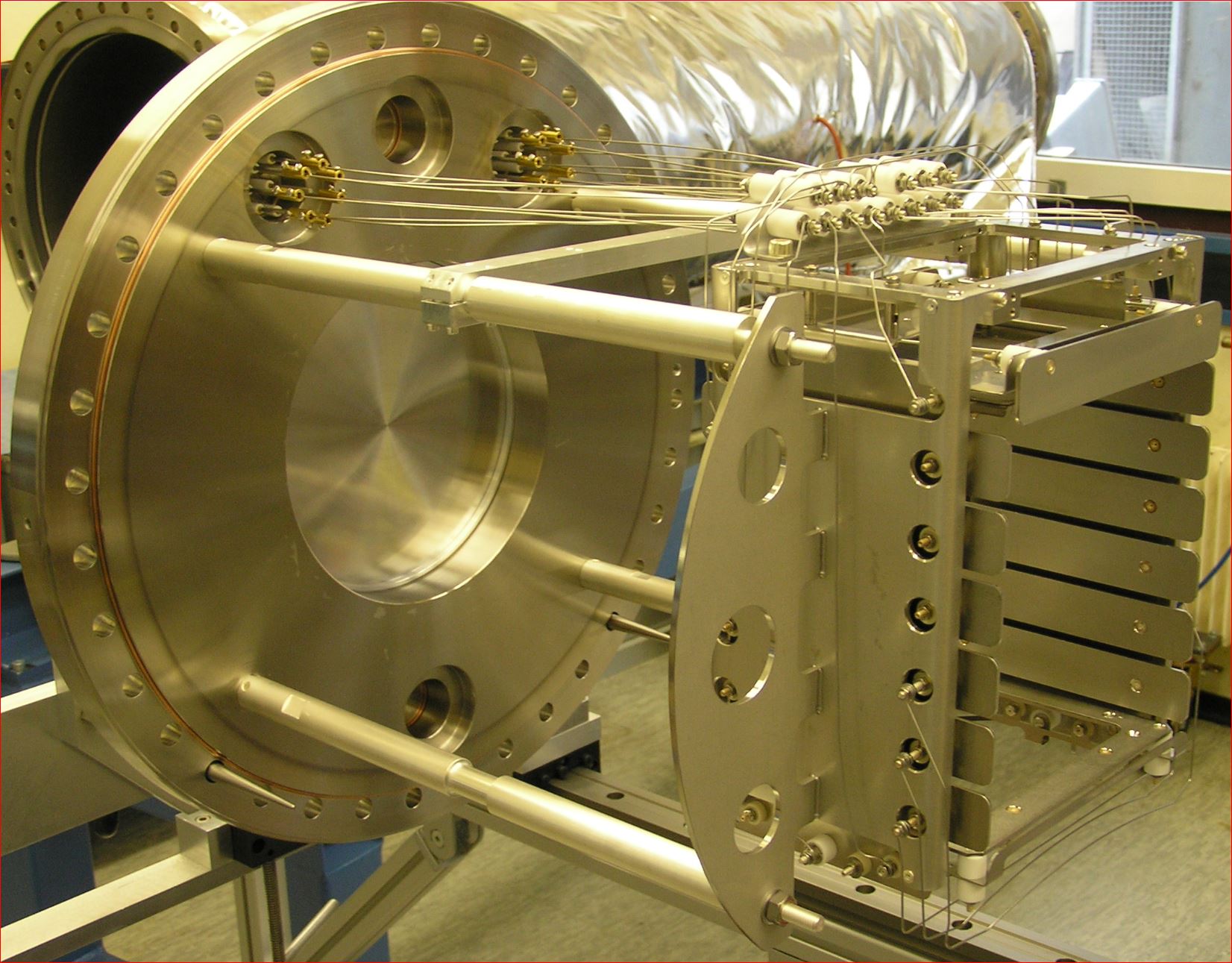 IPM e-field box mounted on COF400 main flange.
Aperture is 180mm x 180mm.

MCP size : 100 x 48 mm, 
not shown will be installed in the tunnel last
IPM
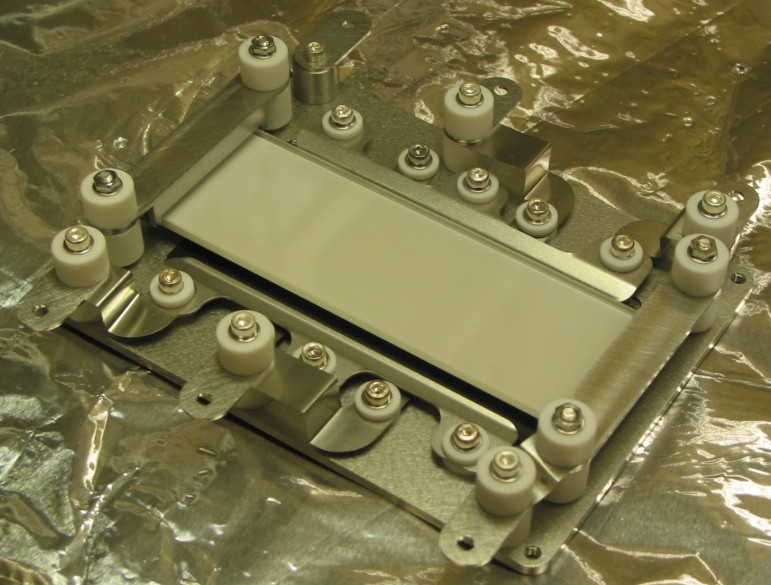 MCP – PH – Assembly

MCP – Ph shape ideal rectangular, 
large width ~ 100 mm
length 40 mm
P47, 100ns decay time
MCPs few MOhms
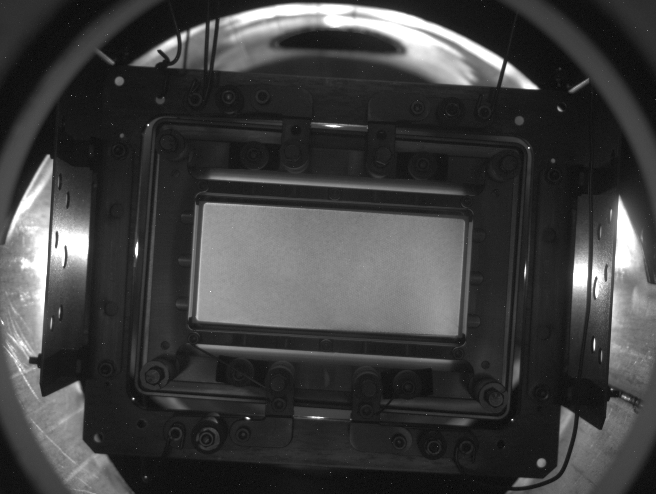 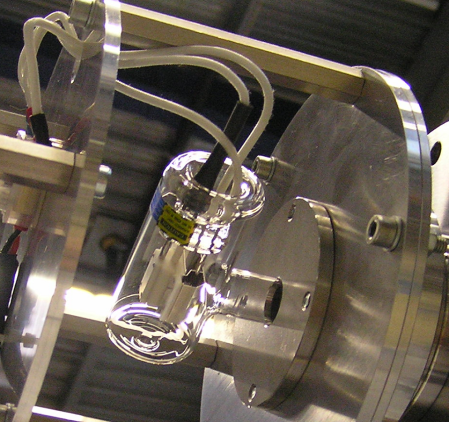 UV light signal for MCP calibration
L2D2 lamp, 115nm
ESR IPM
Compact system
Aperture 180 x 180 mm2
Overall length : 0.6 m
Main flange : CF250, with high voltage feedthroughs, UV lamp
Readout by camera through CF100 viewport
MCP size : 100 x 48 mm2
E-field 55 kV/m
ESR 108 m, 10Tm, bakeable, 10-11 mbar
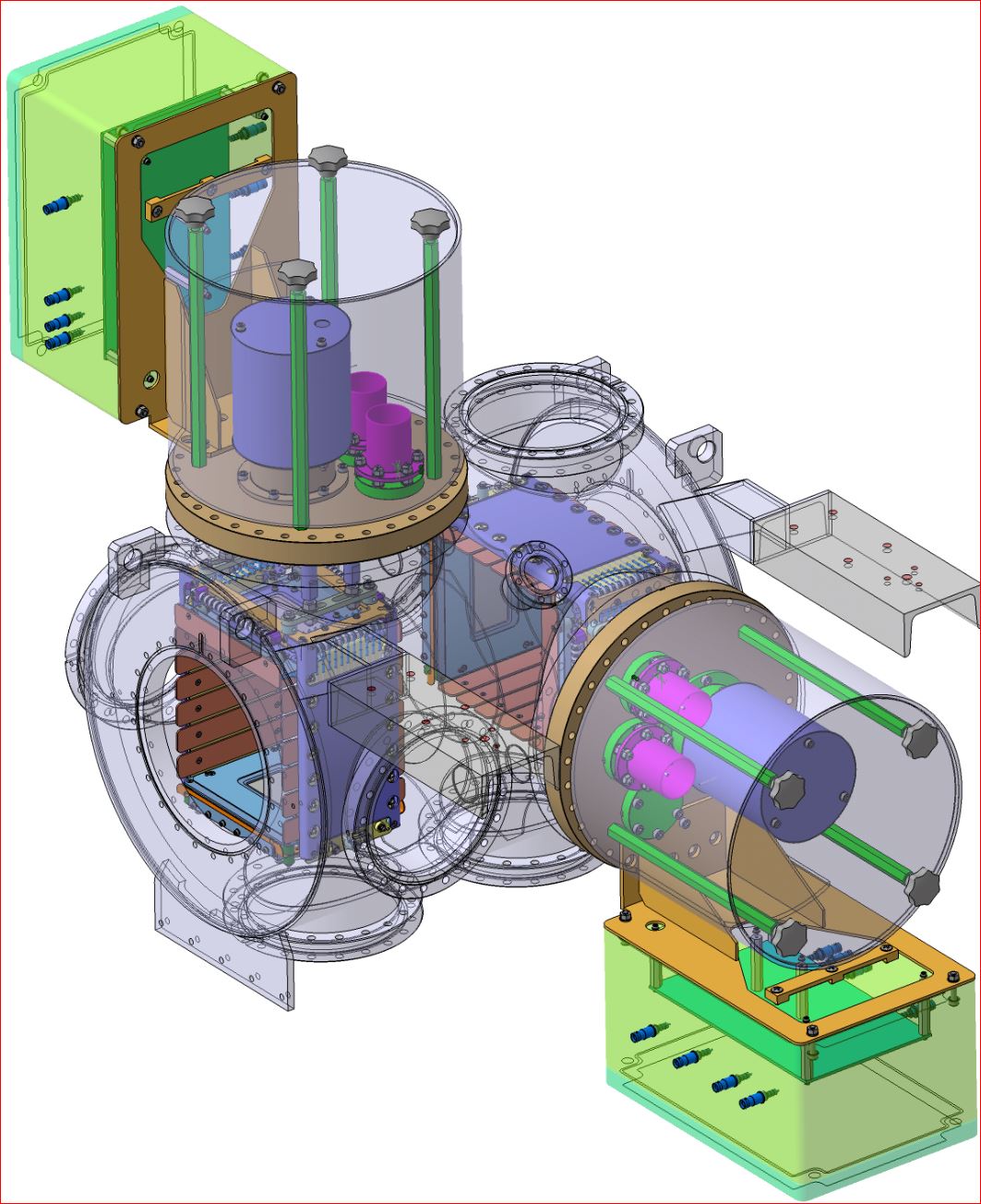 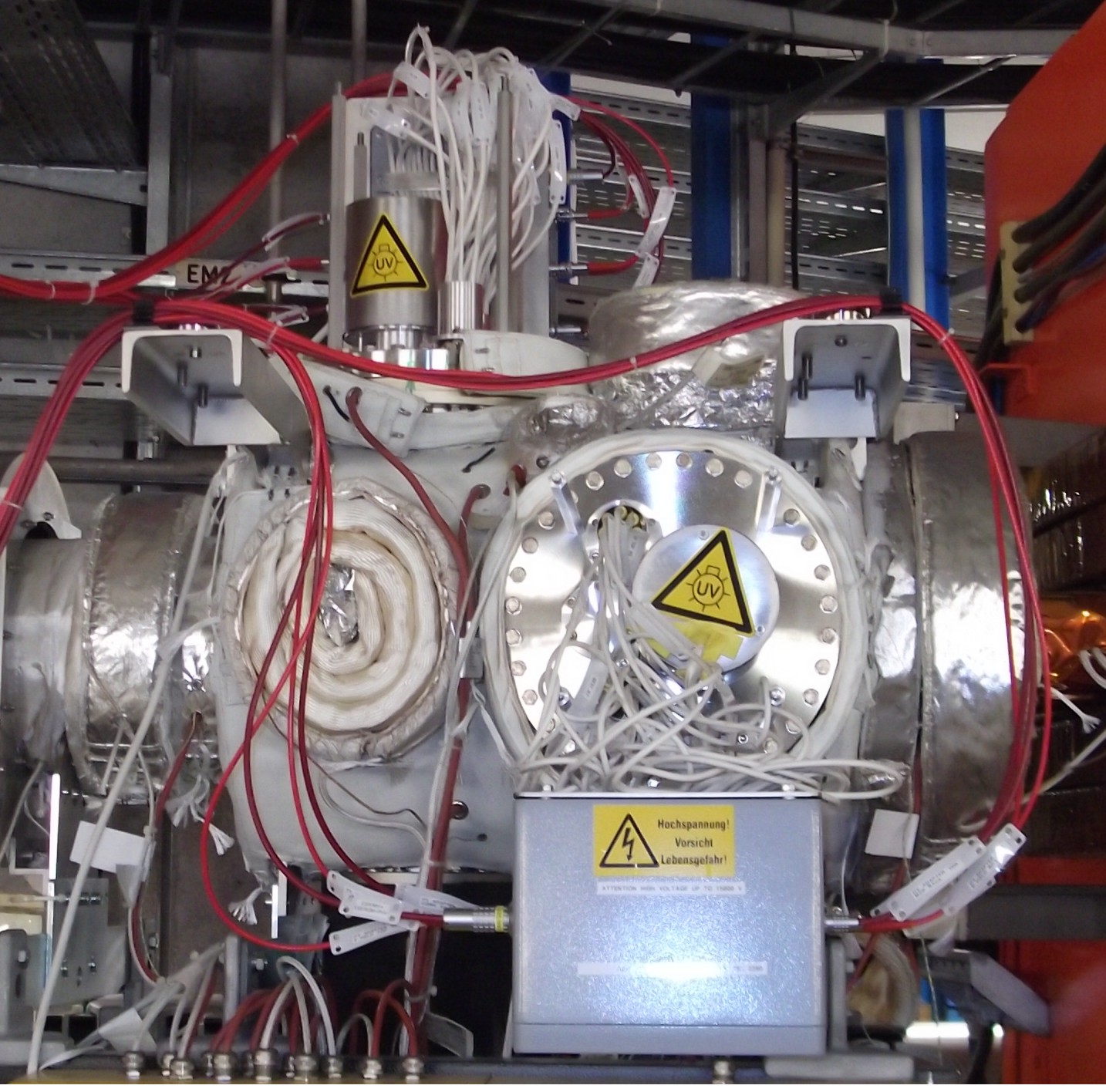 ESR IPM
Hor IPM
Ver IPM
8x 20kV 
CF35 viewport for uv light
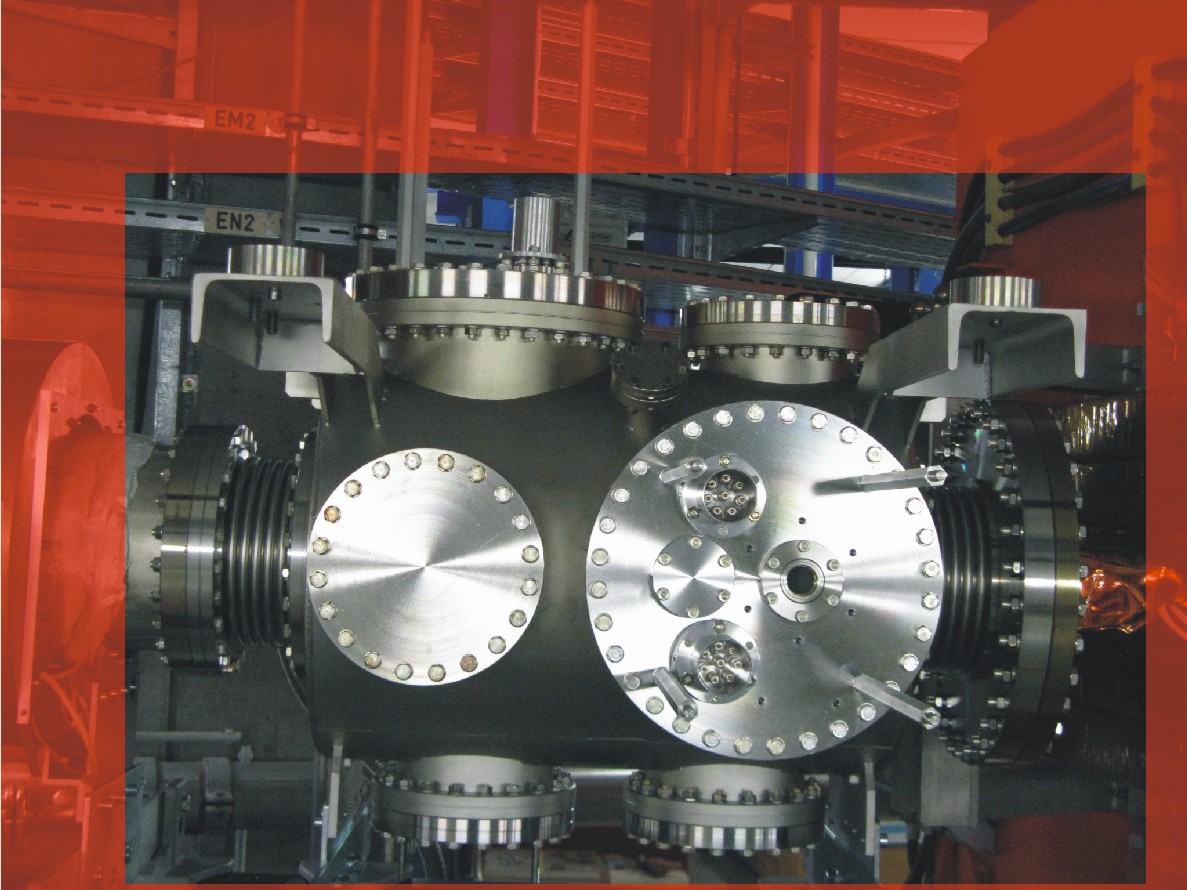 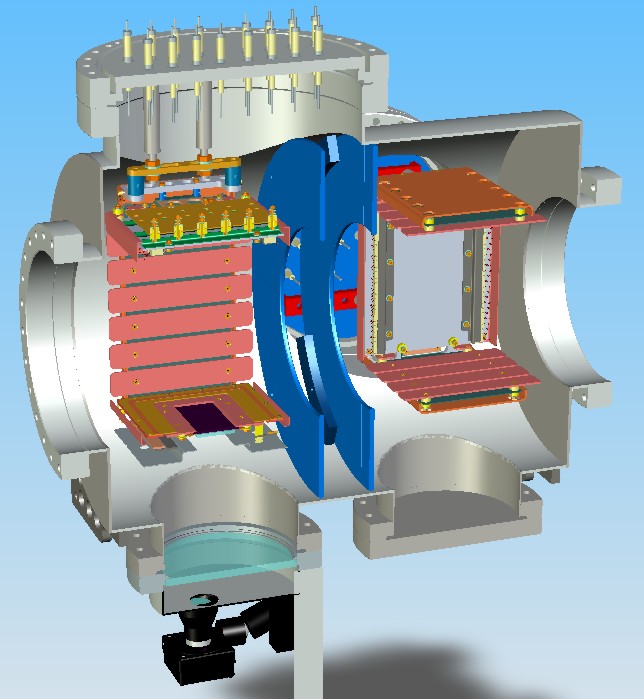 ESR IPM - Backside
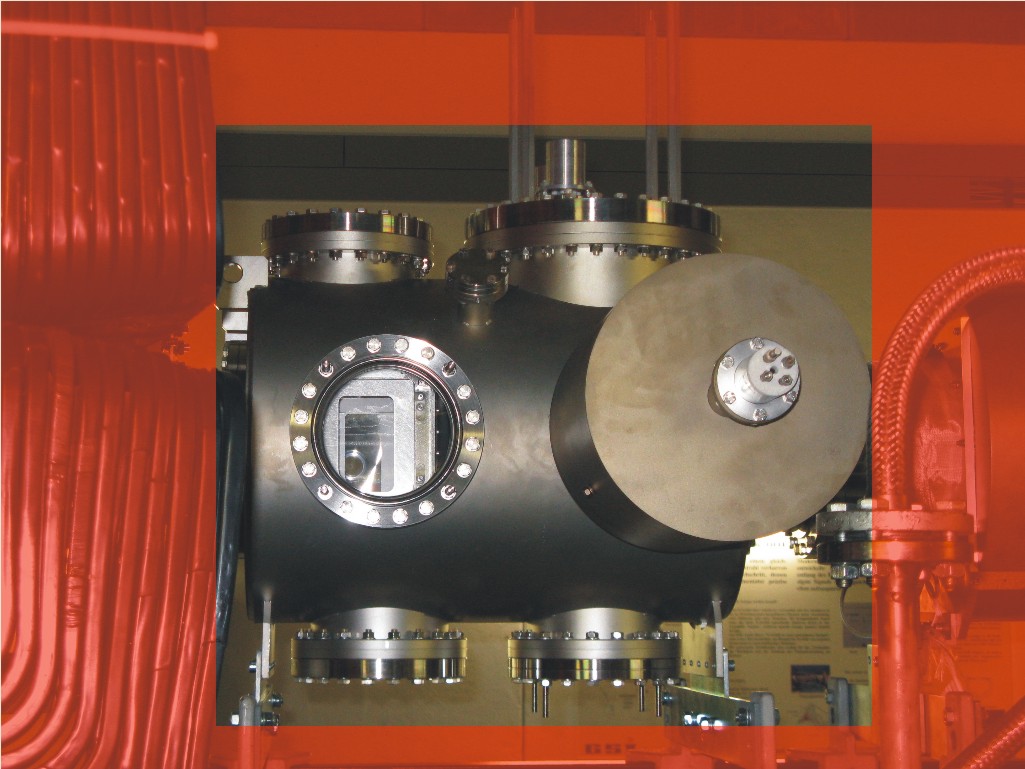 Viewport CF150 vertical IPM

Viewport for horizontal IPM
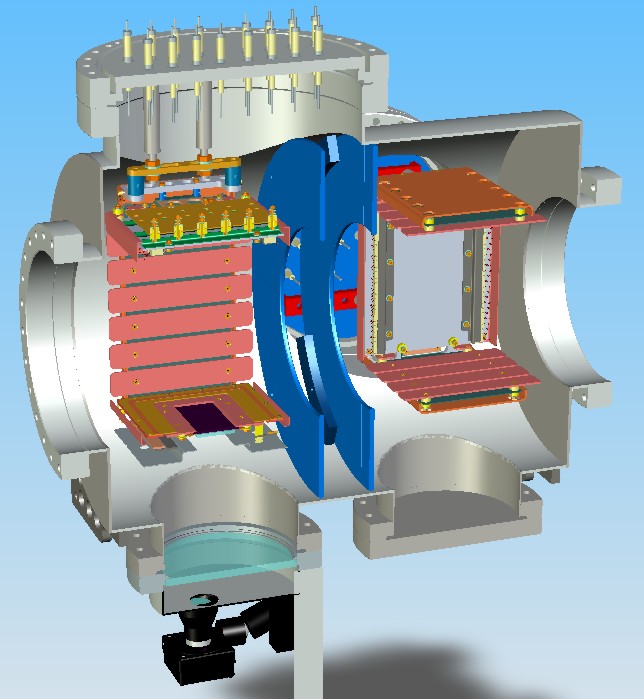 ESR IPM Location
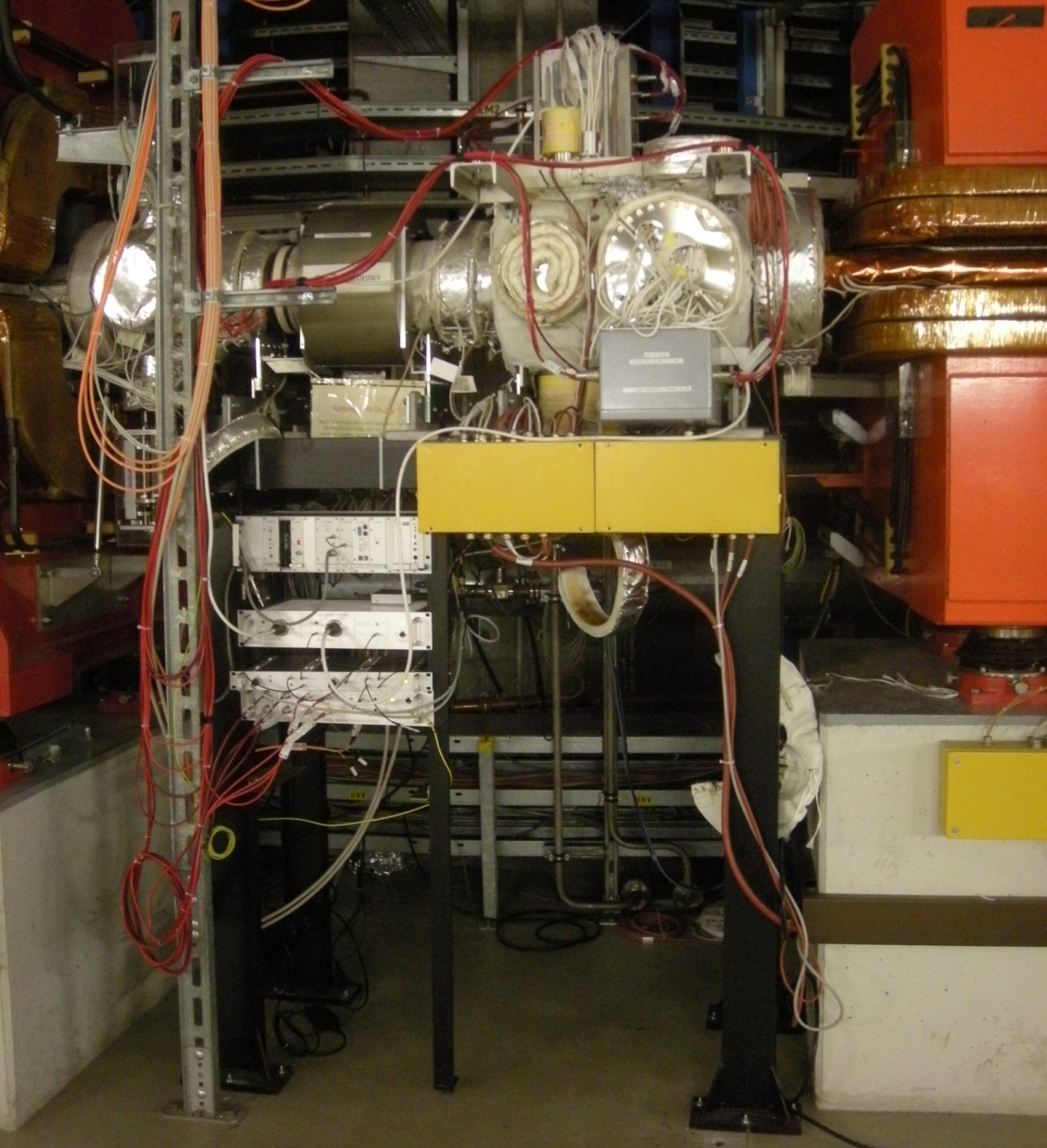 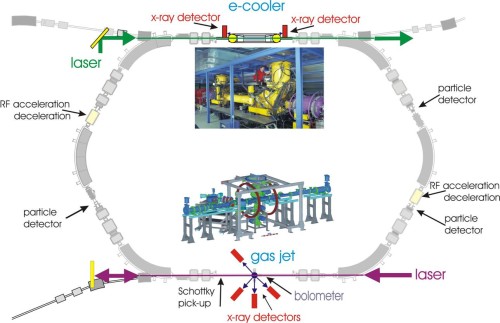 ESR -> 
Experimental Storage Ring

Circumference 	108,36 m
Magnetic rigidity 	10 Tm
Vakuum mbar	10-10 - 10-11
- IPM location

- Current transformer

- Crates & Control
IPM Camera readout
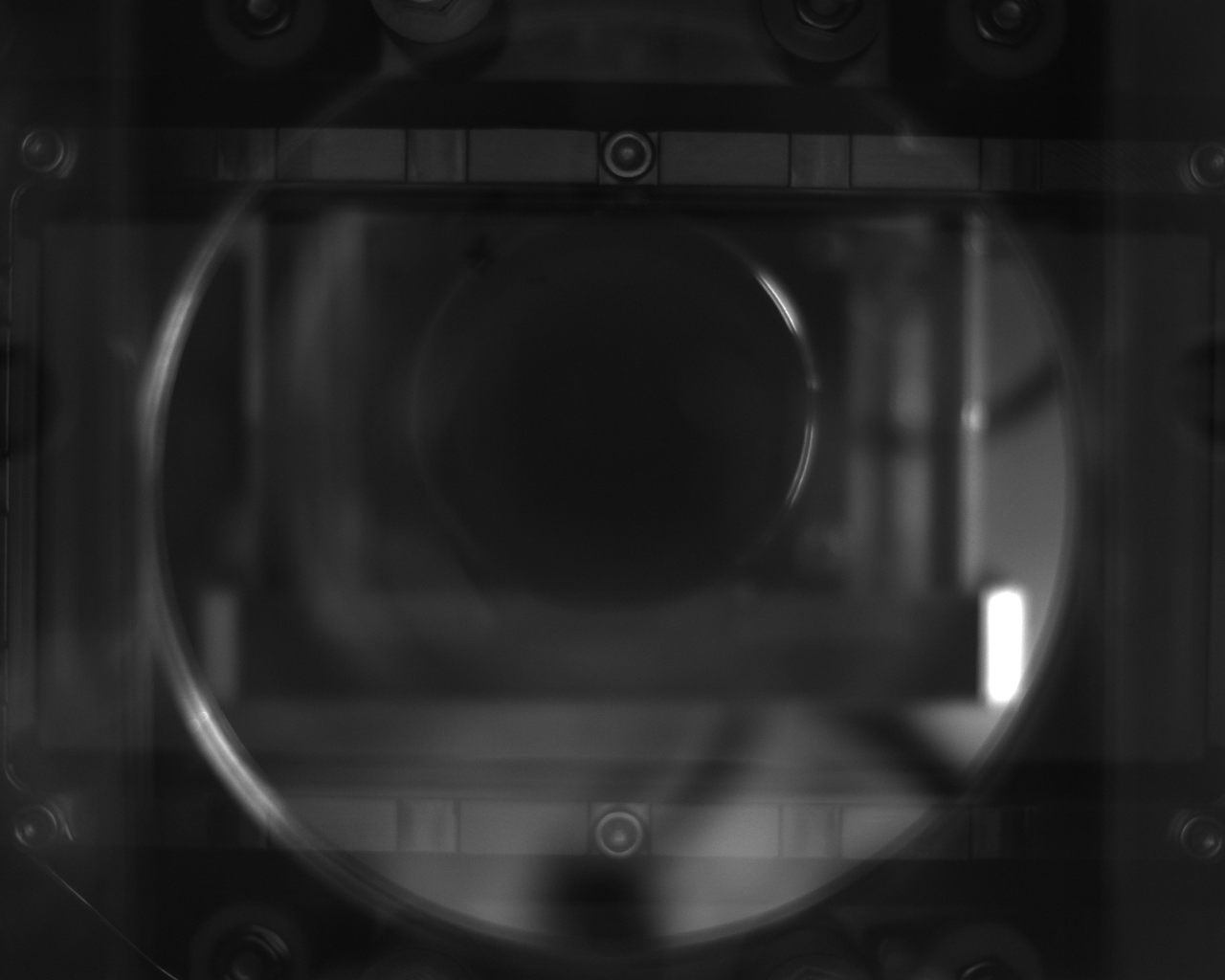 Camera observes the phosphor screen. 
MCP width : 100 mm,
CCD size : 1280 pix.

Scaling factor : 12.8 pix/mm

Marks on phospor holder give a hint of the viewed size – 5 - 10 mm.

Drag n drop an area of interest on the GUI with known width in mm.

Software knows pix.
IPM Profile Software with Qt
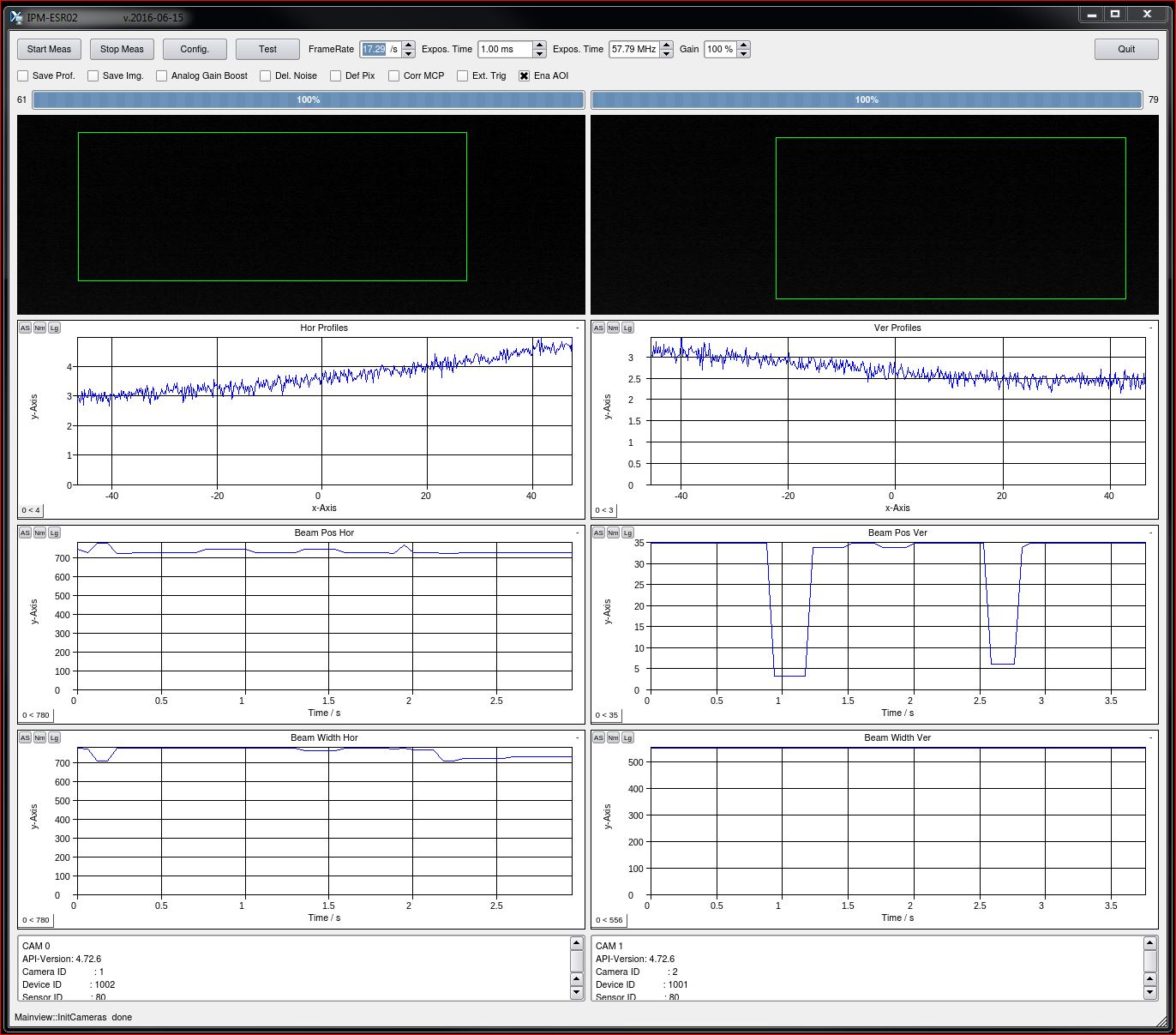 Image of hor and ver camera.
Beam profiles, beam position and beam width.

Set an area of interest AOI by drag and drop.
Type the known size of the AOI.

Scale factor calculated / saved w data.
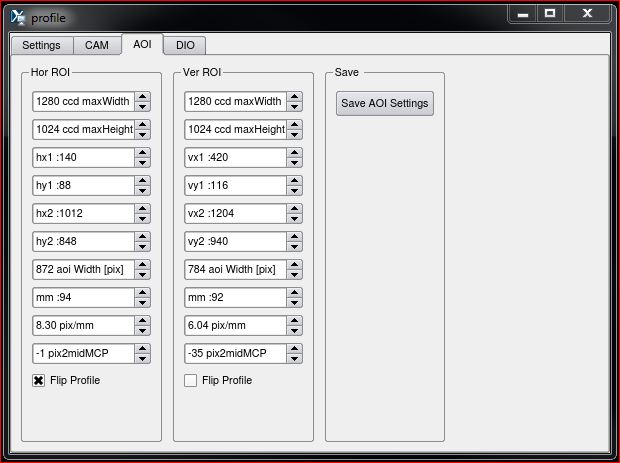 Flip profile function if cam is mounted against beam direction.
Save prof / Save img / ...
IPM SIS18 Beam Profiles
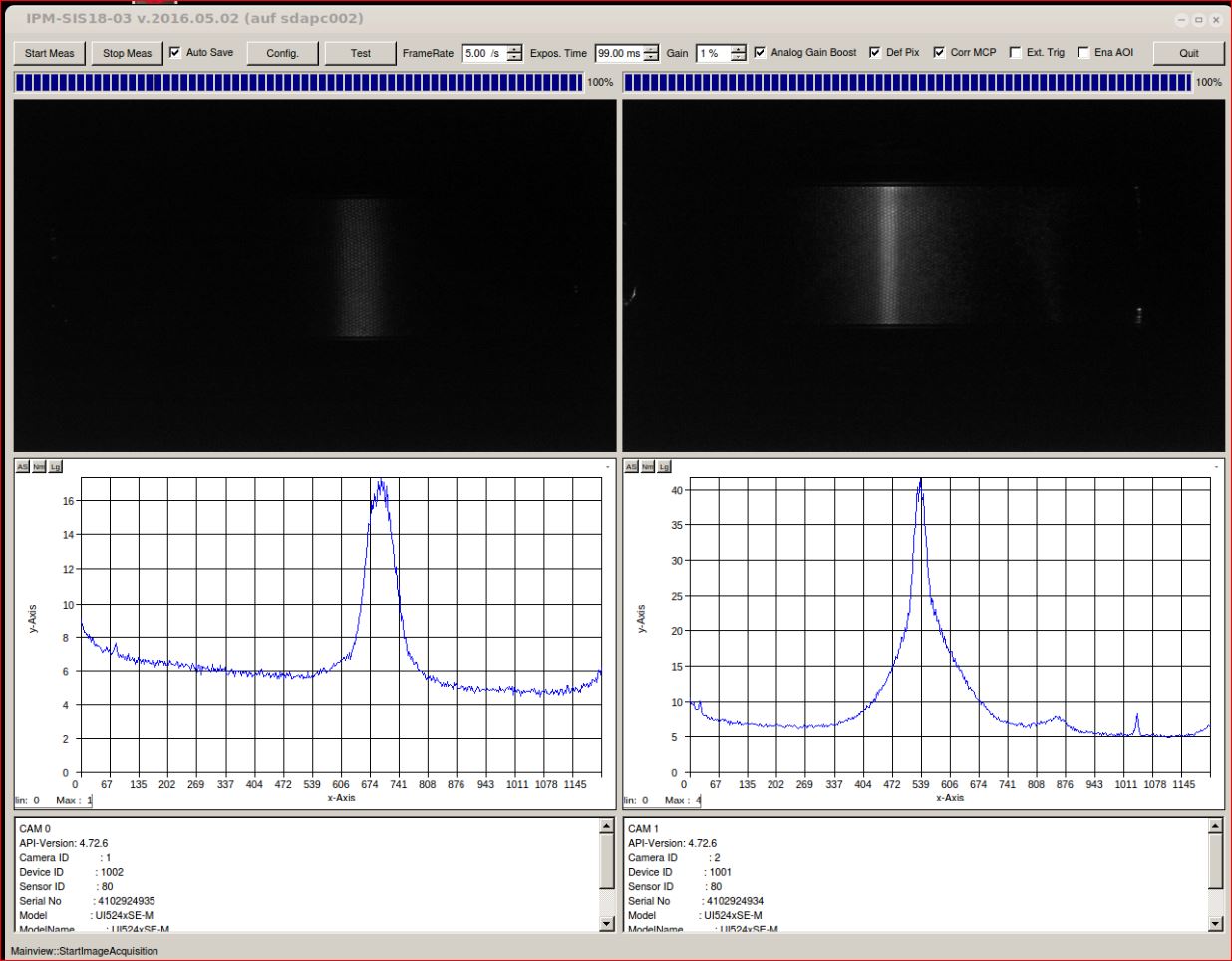 238 U 4+
300 MeV/u
13 mA

Images of beam and profiles.

Left side horizontal profile.
Right (ver) profile shows shoulders and peak on right hand side due to high MCP voltage and MCP defects.
IPM SIS18 Beam Profiles
238 U 4+
300 MeV/u
13 mA

Images of beam and profiles.

Left side horizontal profile.
Right (ver) image shows a light halo and shoulders.
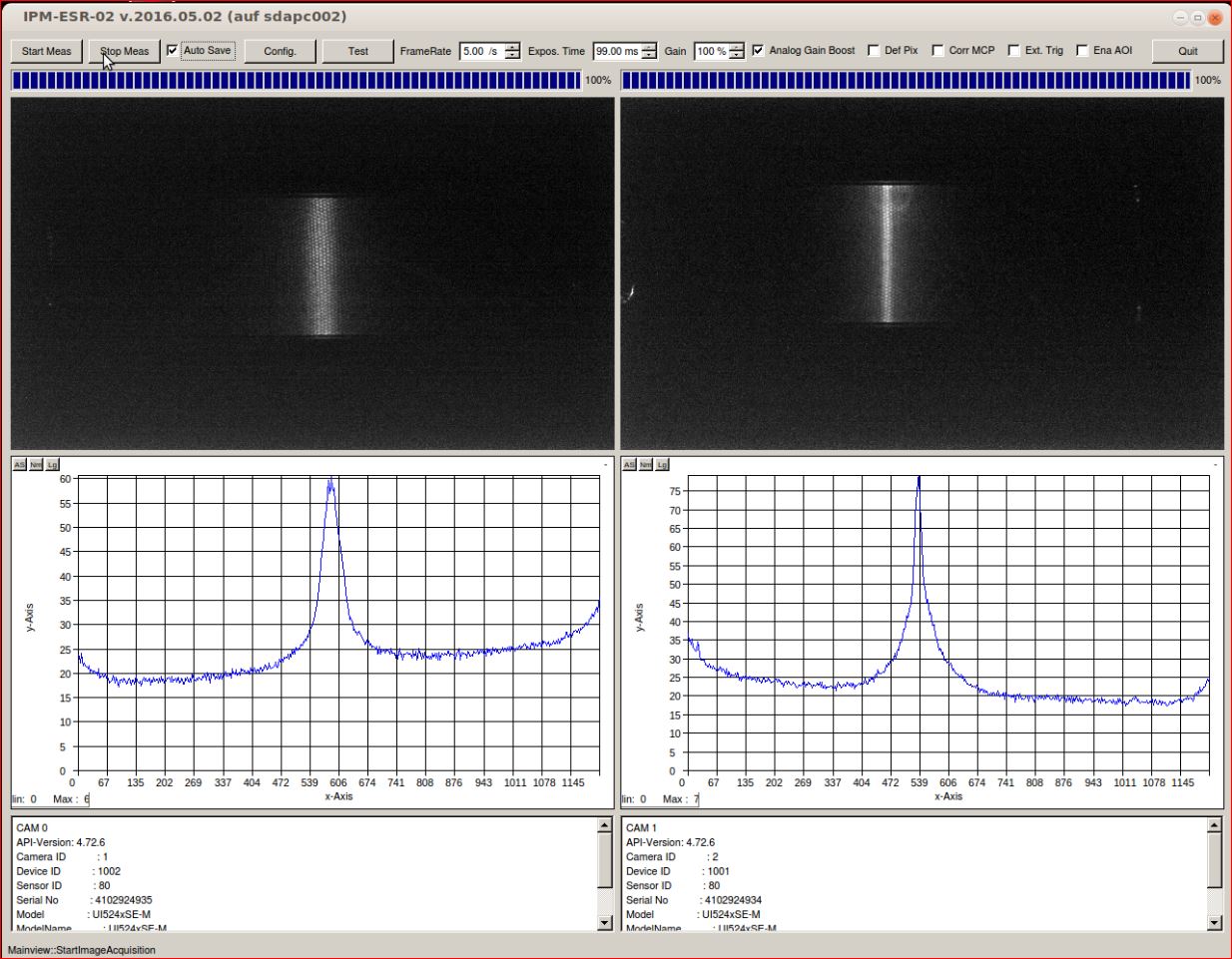 IPM SIS18 Beam Profiles
238 U 4+
300 MeV/u
13 mA

Images of beam and profiles.

Left side horizontal profile.
Beam image hardly visible.
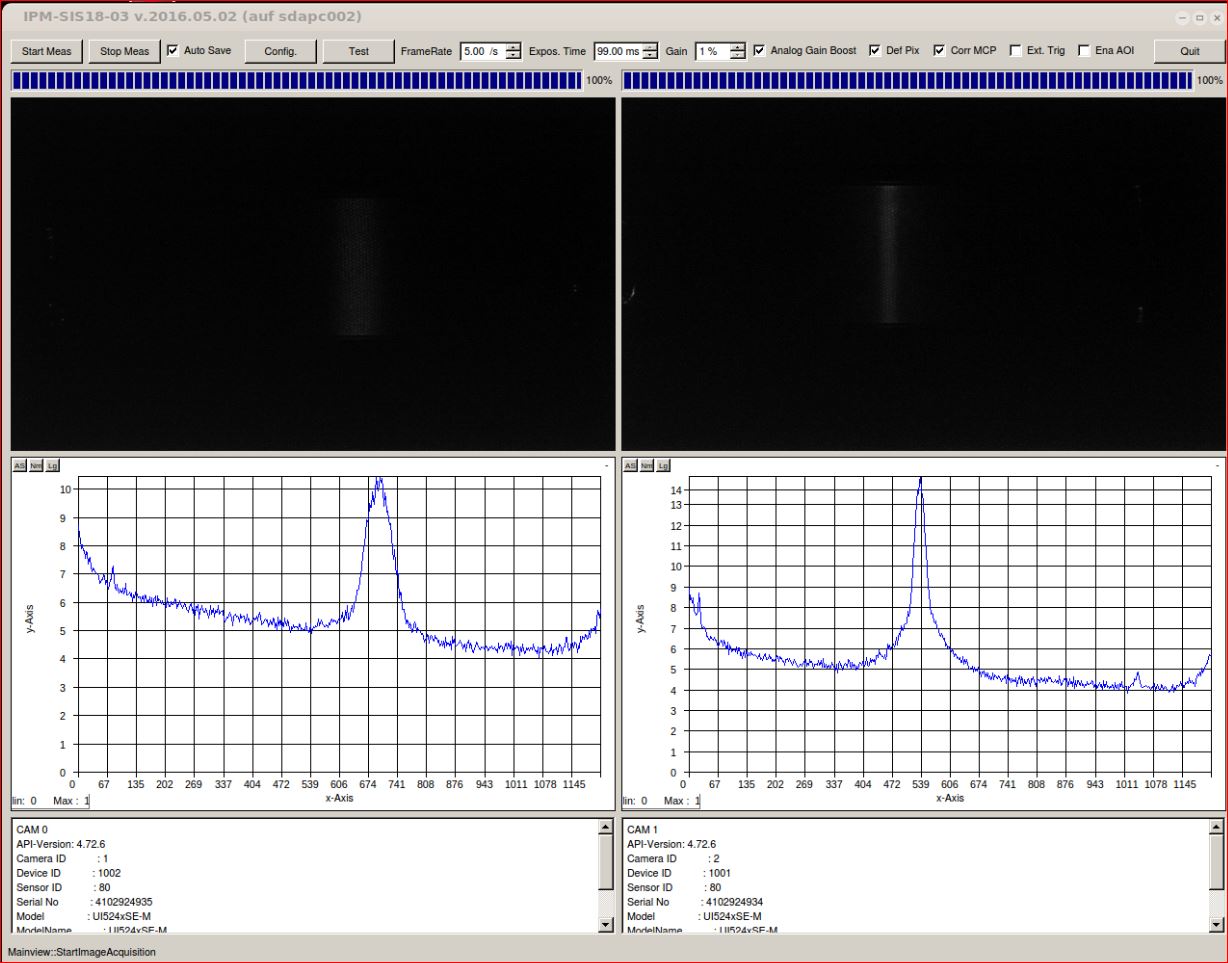 IPM SIS18 Beam Profiles
238 U 4+
300 MeV/u
13 mA

Images of beam and profiles.

Right side vertical.
MCP voltage overdriven.
Signal shadows beam signal induced.
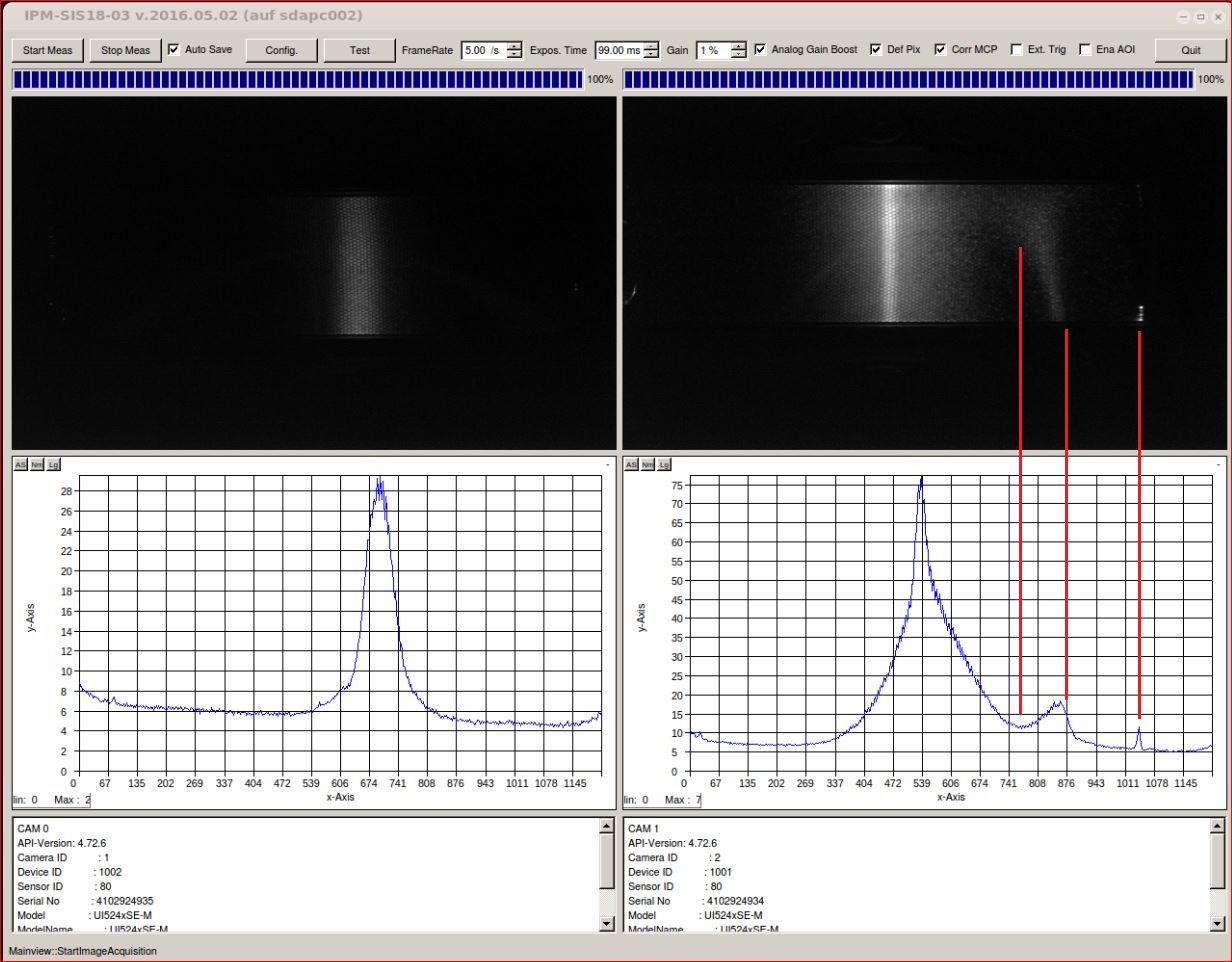 Thank you